ΕΠΛ 421 – Προγραμματισμός Συστημάτων
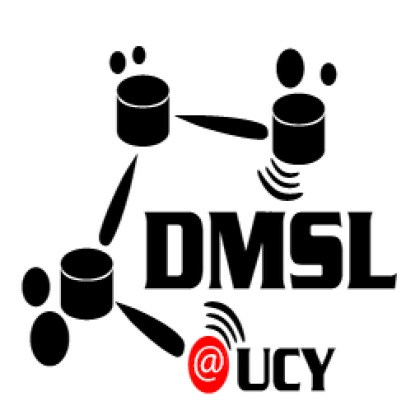 Anyplace Library
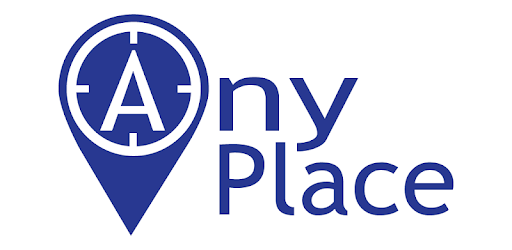 Κωνσταντίνος Δημητρίου [kdemet06-AT-ucy.ac.cy]
Μάρκος Αντώνιος Χαραλάμπους [mchara01-AT-ucy.ac.cy]
Χριστάκης  Αχιλλέως [cachil01-AT-ucy.ac.cy]
29-Νοε-19
ΕΠΛ 421 – Προγραμματισμός Συστημάτων
1
Περιεχόμενα
Εισαγωγή
Τεχνολογία Anyplace
Αρχιτεκτονική Anyplace
Anyplace Library
Σκοπός Βιβλιοθήκης
Πελάτες Βιβλιοθήκης
Λειτουργικότητα Βιβλιοθήκης
API Endpoints
Linux Demo
Android Demo
29-Νοε-19
ΕΠΛ 421 – Προγραμματισμός Συστημάτων
2
Τι είναι το Anyplace;
To Anyplace είναι: “Μια δωρεάν και ανοικτού πηγαίου κώδικα (open source) υπηρεσία πλοήγησης σε εσωτερικούς χώρους με πολύ μεγάλη ακρίβεια που αναπτύχθηκε στο Πανεπιστήμιο Κύπρου”
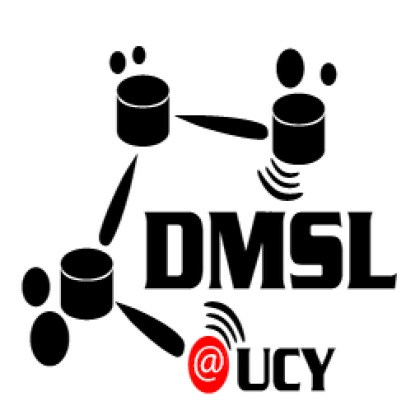 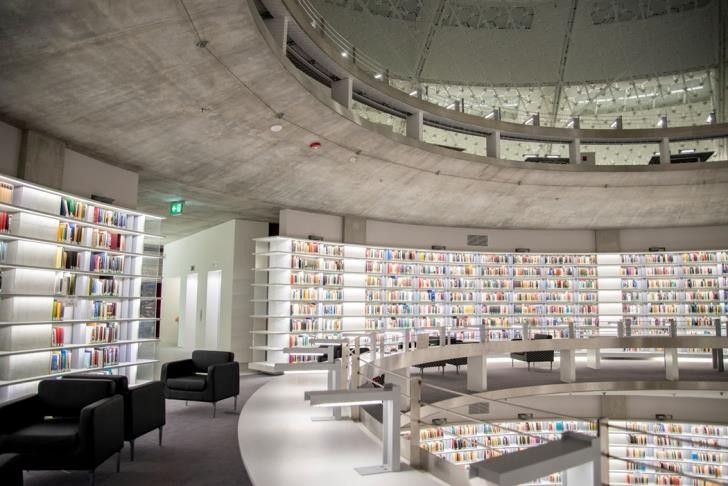 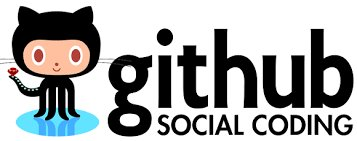 http://anyplace.cs.ucy.ac.cy/
29-Νοε-19
ΕΠΛ 421 – Προγραμματισμός Συστημάτων
3
[Speaker Notes: Constandinos]
Τι είναι το Anyplace;
29-Νοε-19
ΕΠΛ 421 – Προγραμματισμός Συστημάτων
4
[Speaker Notes: Constandinos
~1,000 mapping attempts
~100,000 user interactions
~20,000 users visited
More than 80 forks on Github]
Δεν μας αρκούν τα Google Maps;
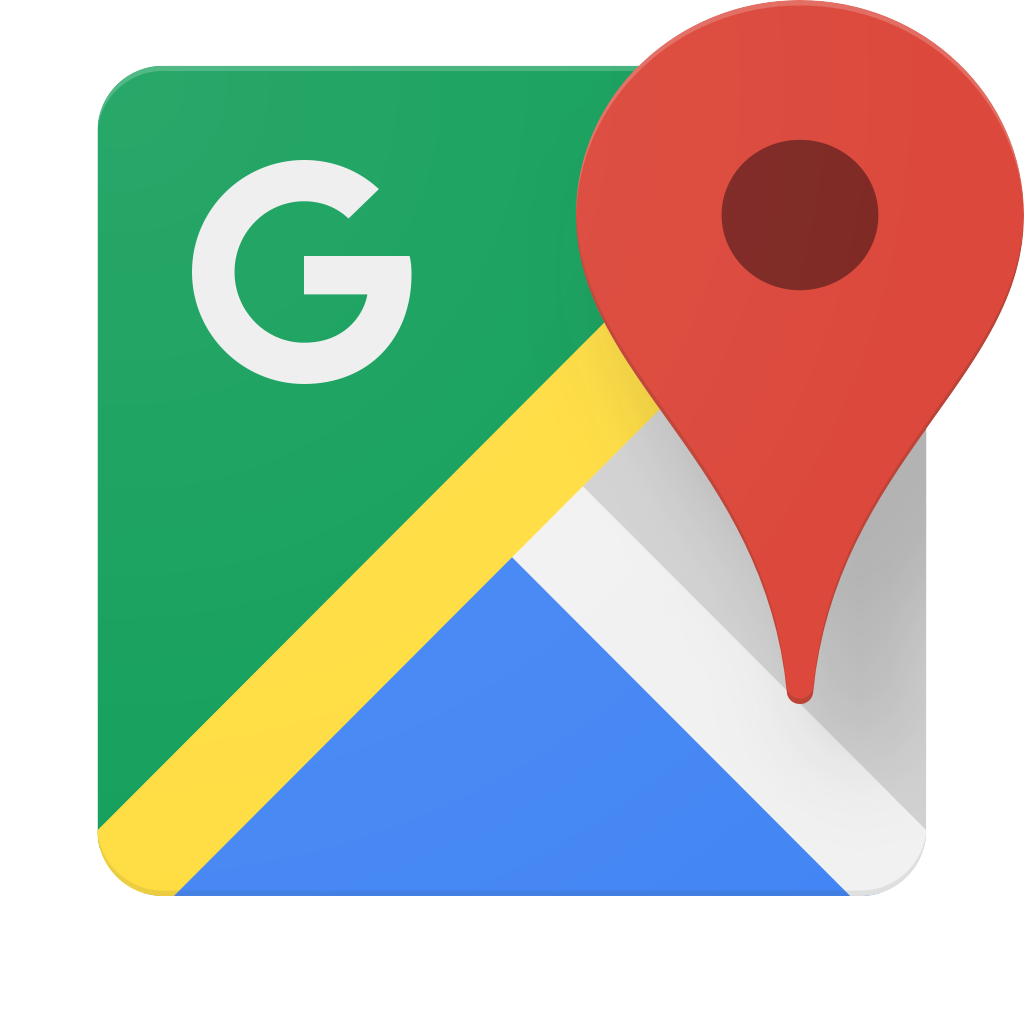 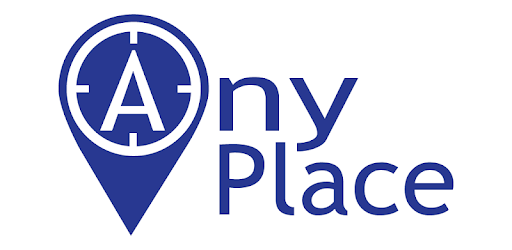 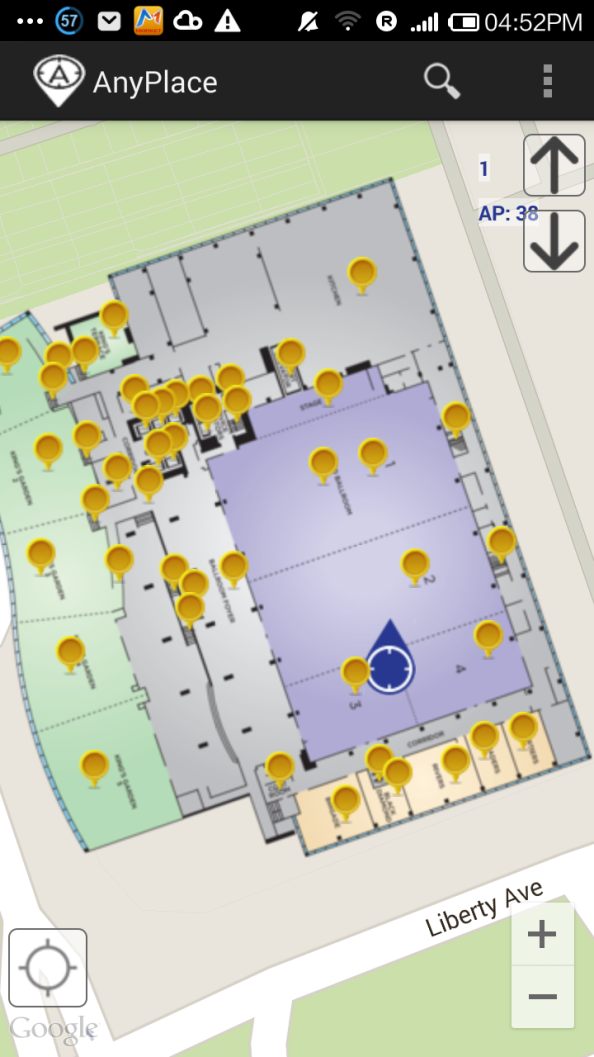 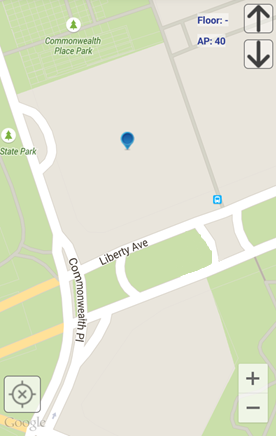 http://anyplace.cs.ucy.ac.cy/
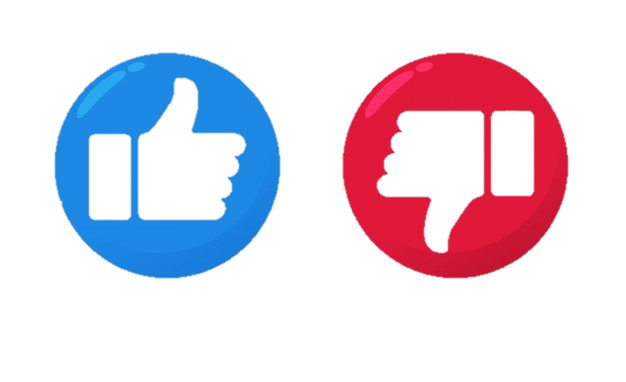 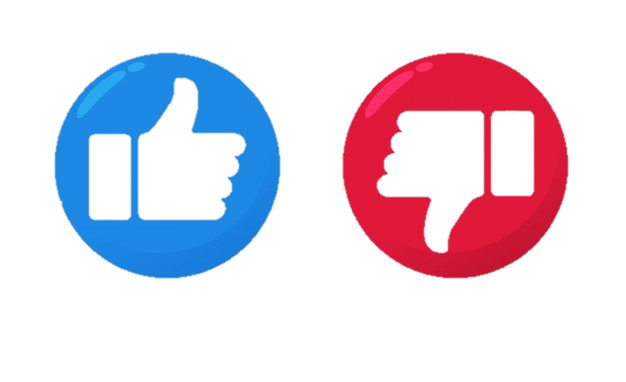 29-Νοε-19
ΕΠΛ 421 – Προγραμματισμός Συστημάτων
5
[Speaker Notes: Constandinos]
Δεν μας αρκούν τα Google Maps;
ΠΡΟΒΛΗΜΑ:
Τα κτήρια μπλοκάρουν το σήμα από του δορυφόρους
Επομένως, δεν είναι εφικτή η λήψη της ακριβής τοποθεσία (latitude και longitude) μου όταν βρίσκομαι εντός κάποιου κτηρίου με τη χρήση των Google Maps

ΛΥΣΗ: 
Κατεβάζω στο κινητό μου την υπηρεσία Αnyplace η οποία μου παρέχει με μεγάλη ακρίβεια γεωτοποθέτηση εντός κτηρίων
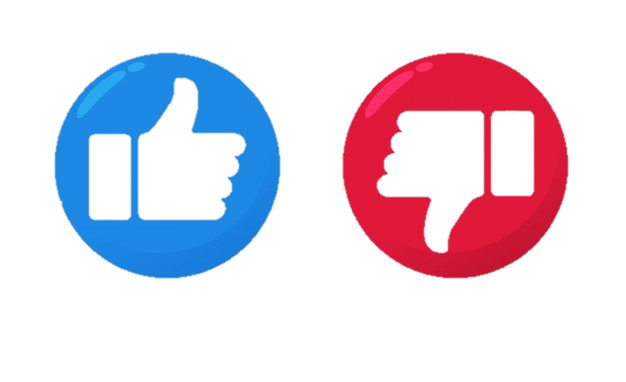 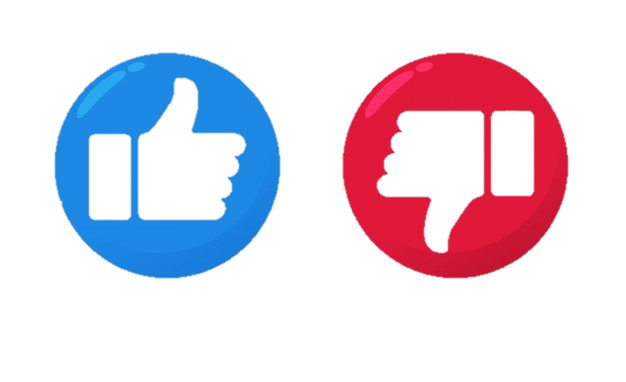 29-Νοε-19
ΕΠΛ 421 – Προγραμματισμός Συστημάτων
6
[Speaker Notes: Constandinos]
Περιεχόμενα
Εισαγωγή
Τεχνολογία Anyplace
Αρχιτεκτονική Anyplace
Anyplace Library
Σκοπός Βιβλιοθήκης
Πελάτες Βιβλιοθήκης
Λειτουργικότητα Βιβλιοθήκης
API Endpoints
Linux Demo
Android Demo
29-Νοε-19
ΕΠΛ 421 – Προγραμματισμός Συστημάτων
7
Τεχνολογία Anyplace
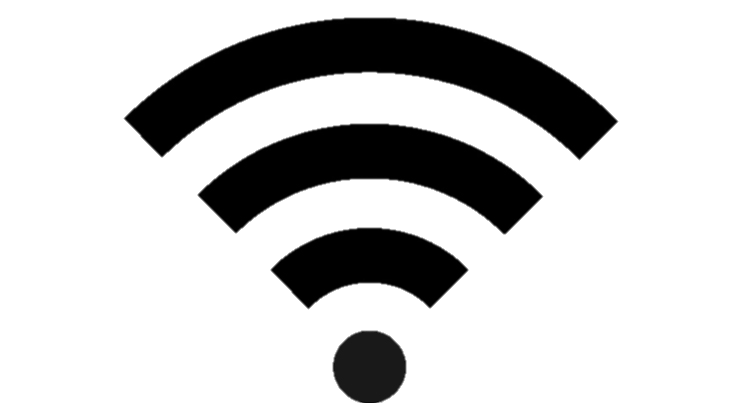 Παντού γύρω μας υπάρχουν WiFi Access Points!
Με το κινητό μου έχω τη δυνατότητα να πάρω πληροφορίες και να μετρήσω την ένταση του σήματος όλων των WiFi Αccess Points που βρίσκονται γύρω μου
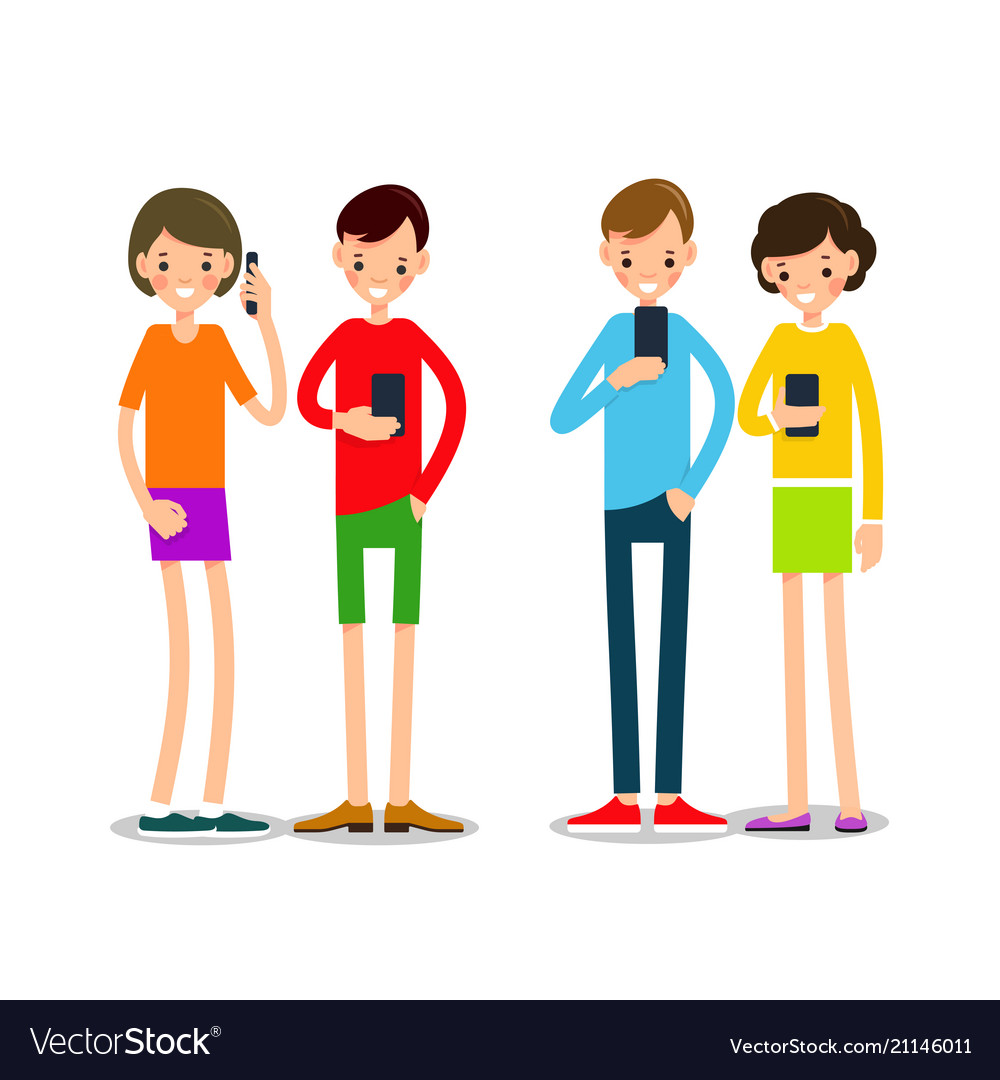 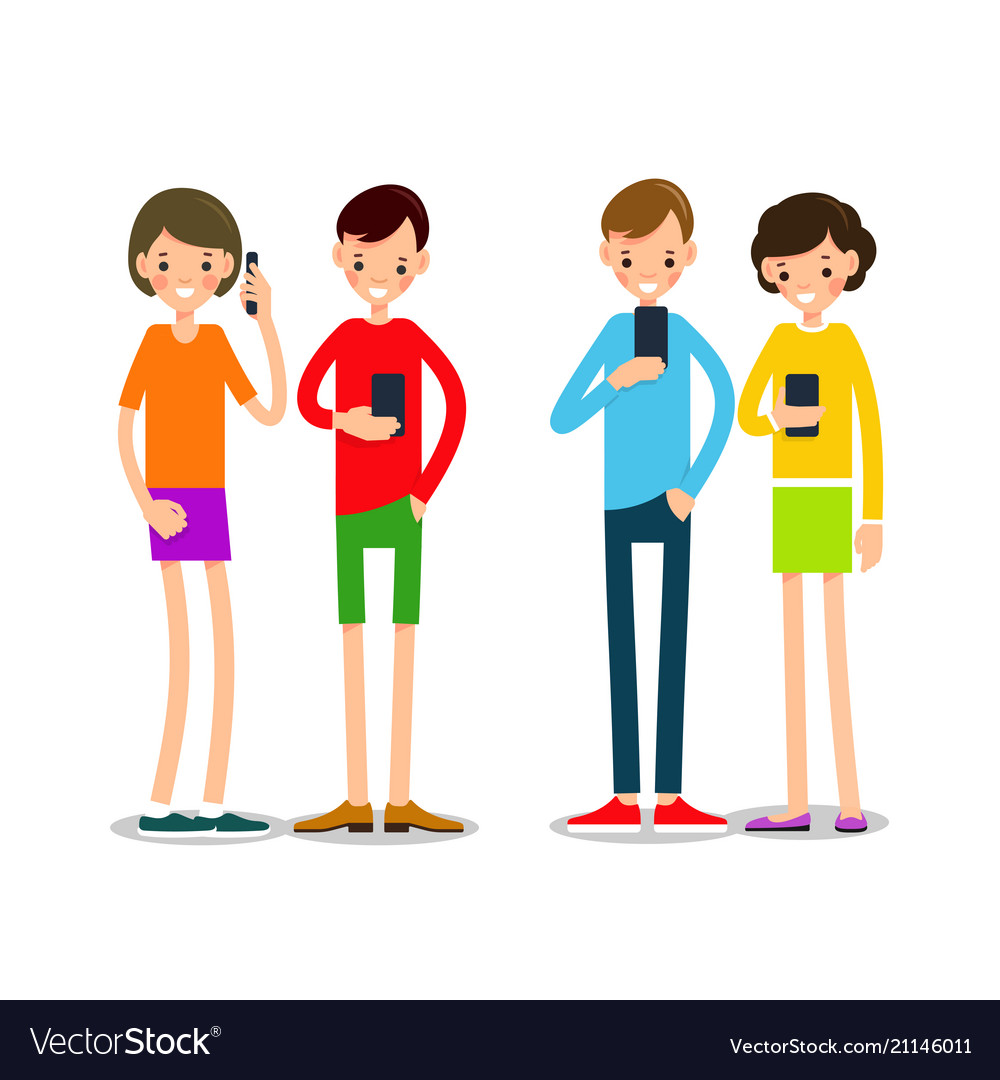 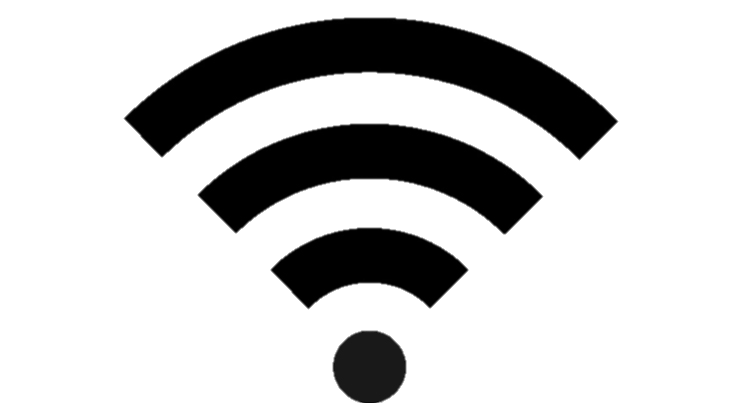 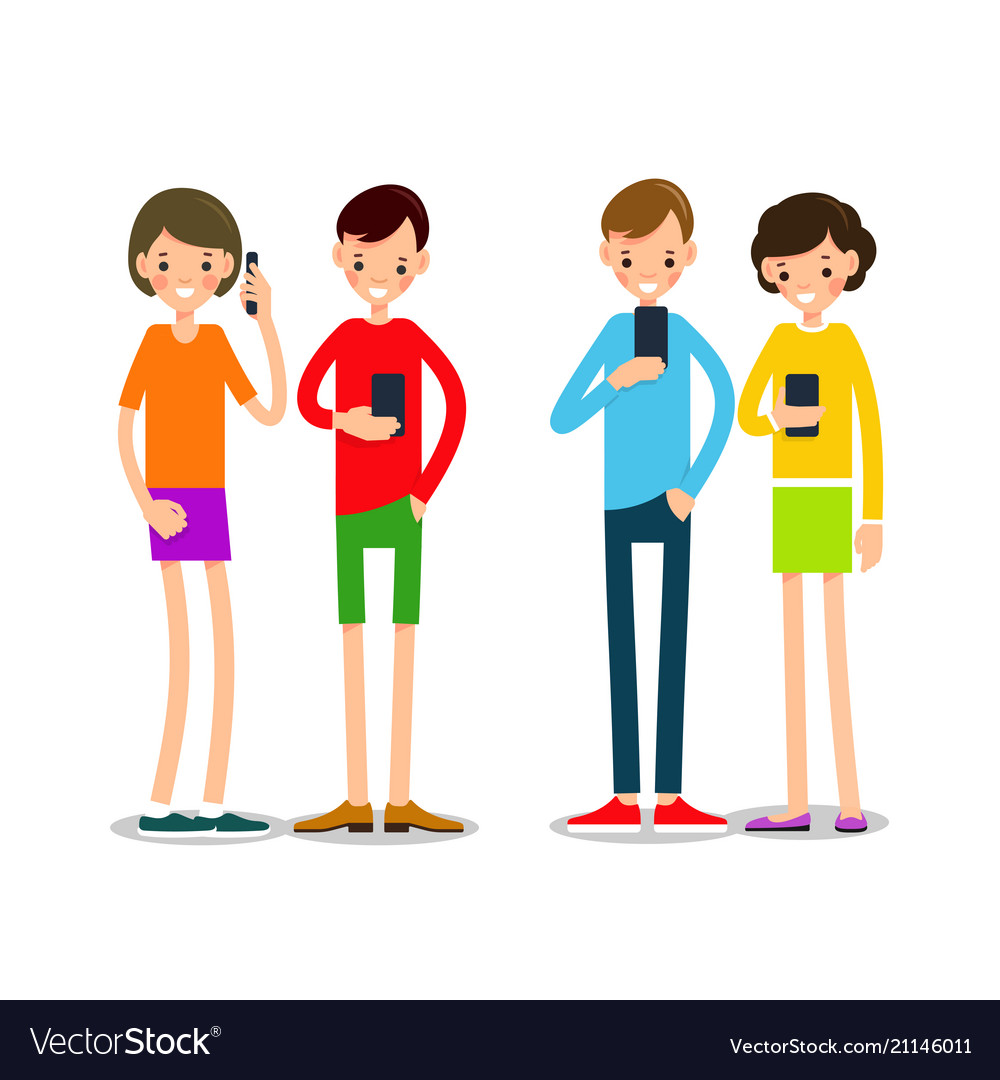 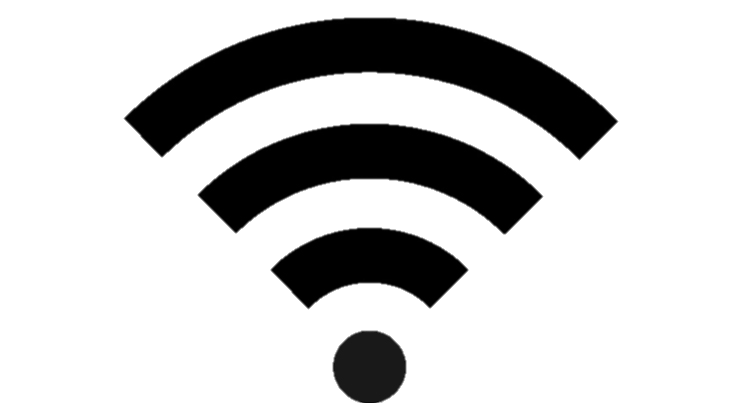 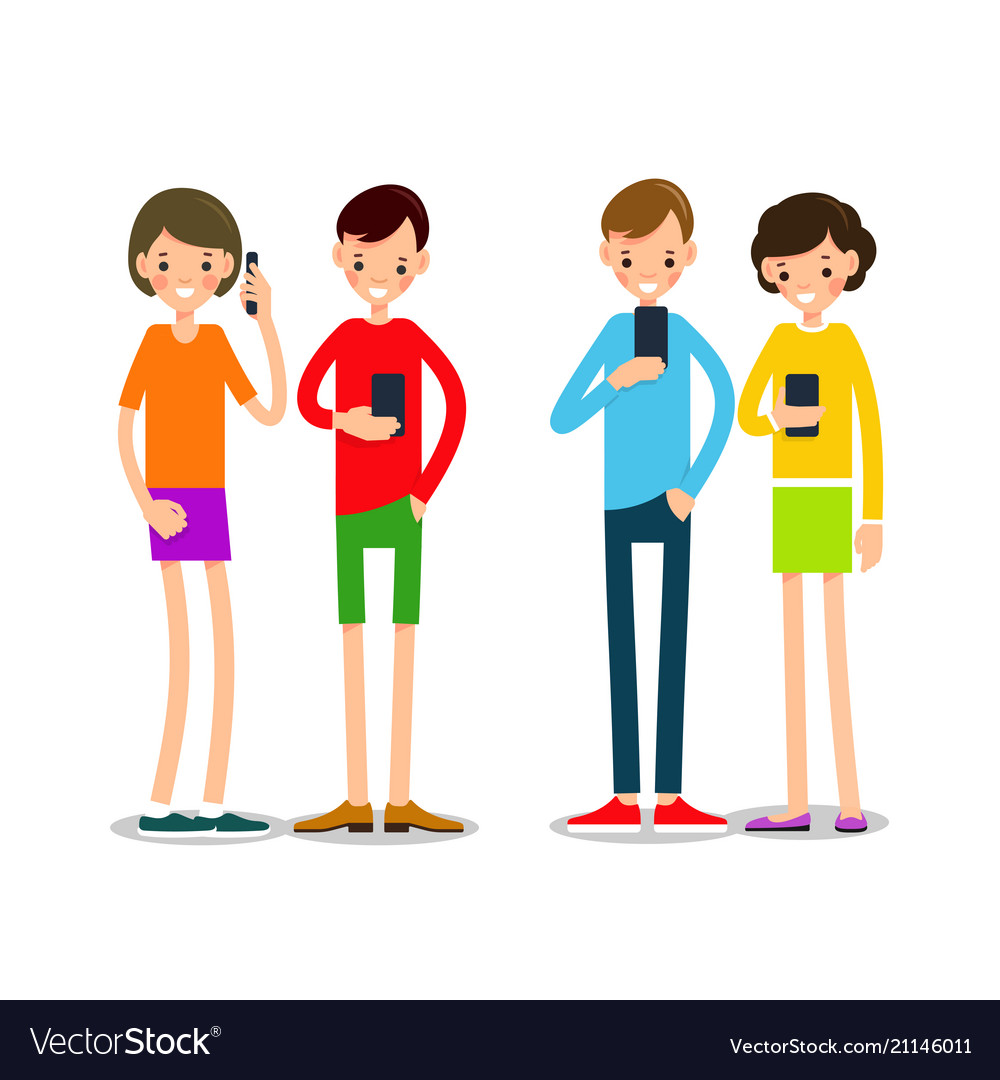 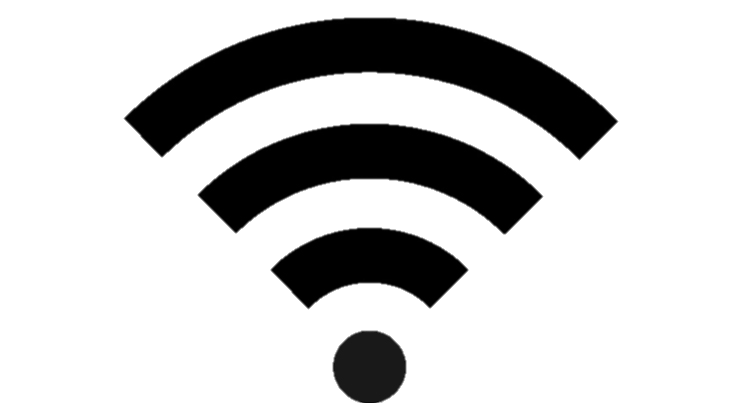 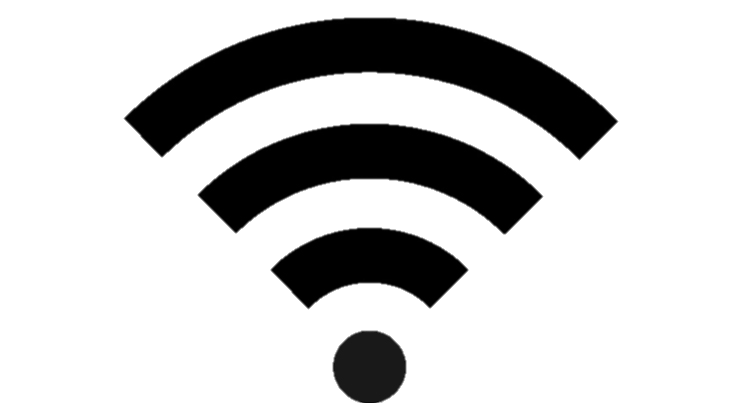 29-Νοε-19
ΕΠΛ 421 – Προγραμματισμός Συστημάτων
8
[Speaker Notes: Marcos]
WiFi Fingerprinting
Received Signal Strength indicator (RSSI)
Η μέτρηση ισχύος που υπάρχει σε ένα ληφθέν radio signal που μετράται σε dBm (Decibel-milliwatts)
Μέγιστο RSSI (-30dBm) μέχρι το μικρότερο RSSI: (−90 dBm) 
Όσο πιο κοντά στο 0 βρίσκεται το dBm τόσο το καλύτερο
Basic Service Set Identifier (BSSID) που είναι σαν το MAC 
Address του
Περιοχή χαρτογράφησης με την χρήση WiFi Fingerprints:
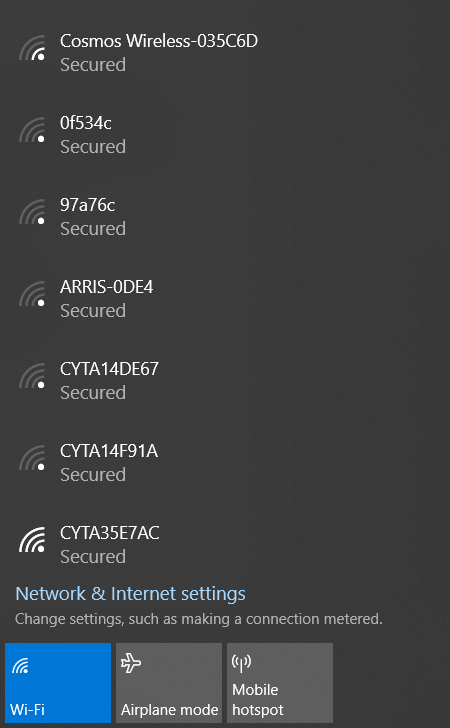 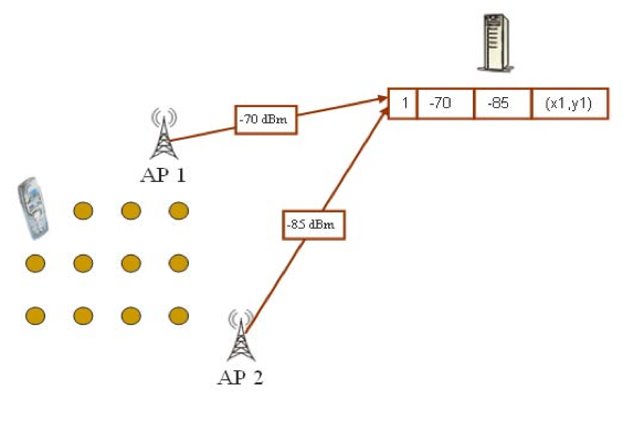 29-Νοε-19
ΕΠΛ 421 – Προγραμματισμός Συστημάτων
9`
[Speaker Notes: Marcos]
Τεχνολογία Anyplace
Η υπηρεσία Anyplace μαζεύει τα Fingerprints των WiFi Access Points των κτηρίων που βρίσκονται στην υπηρεσία και τα τοποθετεί σε μια μεγάλη Βάση Δεδομένων
Όταν ένας χρήστης προσπαθήσει να πλοηγηθεί σε ένα κτήριο χρησιμοποιώντας την υπηρεσία Anyplace, η υπηρεσία θα μαζέψει από το κινητό του τα fingerprints των WiFi Access Points και με τη χρήση κατάλληλων αλγορίθμων θα ανακτήσει την ακριβής τοποθεσία του χρήστη
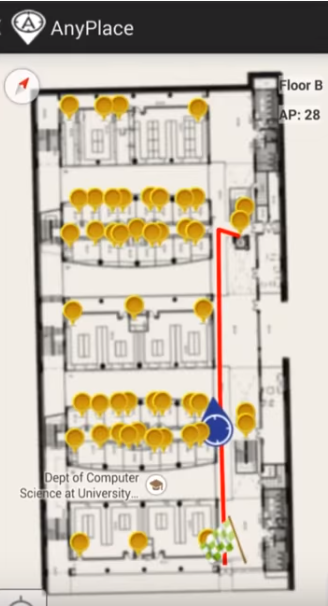 29-Νοε-19
ΕΠΛ 421 – Προγραμματισμός Συστημάτων
10
[Speaker Notes: Marcos]
Περιεχόμενα
Εισαγωγή
Τεχνολογία Anyplace
Αρχιτεκτονική Anyplace
Anyplace Library
Σκοπός Βιβλιοθήκης
Πελάτες Βιβλιοθήκης
Λειτουργικότητα Βιβλιοθήκης
API Endpoints
Linux Demo
Android Demo
29-Νοε-19
ΕΠΛ 421 – Προγραμματισμός Συστημάτων
11
Αρχιτεκτονική Anyplace
29-Νοε-19
ΕΠΛ 421 – Προγραμματισμός Συστημάτων
12
[Speaker Notes: Xristakis]
Περιεχόμενα
Εισαγωγή
Τεχνολογία Anyplace
Αρχιτεκτονική Anyplace
Anyplace Library
Σκοπός Βιβλιοθήκης
Πελάτες Βιβλιοθήκης
Λειτουργικότητα Βιβλιοθήκης
API Endpoints
Linux Demo
Android Demo
29-Νοε-19
ΕΠΛ 421 – Προγραμματισμός Συστημάτων
13
Anyplace Library
Το Anyplace Library αποσκοπεί στη δυνατότητα παροχής ενός υποσυνόλου υπηρεσιών του Anyplace χωρίς τη χρήση αυτούσιας της εφαρμογής του Anyplace.
Έτσι, μπορεί ο καθένας να ενσωματώσει στο υφιστάμενο σύστημα του τη βιβλιοθήκη και να απολαμβάνει τις υπηρεσίες του Anyplace χωρίς τη χρήση της ίδιας της εφαρμογής του Anyplace
Παράδειγμα χρήσης της βιβλιοθήκης (estimate position):
Anyplace Library
Fingerprints
(x, y)
29-Νοε-19
ΕΠΛ 421 – Προγραμματισμός Συστημάτων
14
[Speaker Notes: Marcos]
Στοιχεία Υλοποίησης
Η βιβλιοθήκη είναι υλοποιημένη στη γλώσσα προγραμματισμού Java
Η βιβλιοθήκη επικοινωνεί με τα Endpoints του Anyplace Server μέσω API Calls
Εκτυπώνει τα αποτελέσματα σε μορφή JSON (JavaScript Object Notation)
Οι πελάτες θα μπορούν να χρησιμοποιούν τις υπηρεσίες της βιβλιοθήκης μέσω ενός jar file
29-Νοε-19
ΕΠΛ 421 – Προγραμματισμός Συστημάτων
15
[Speaker Notes: Marcos]
Πελάτες Βιβλιοθήκης
ΕΠΛ 421
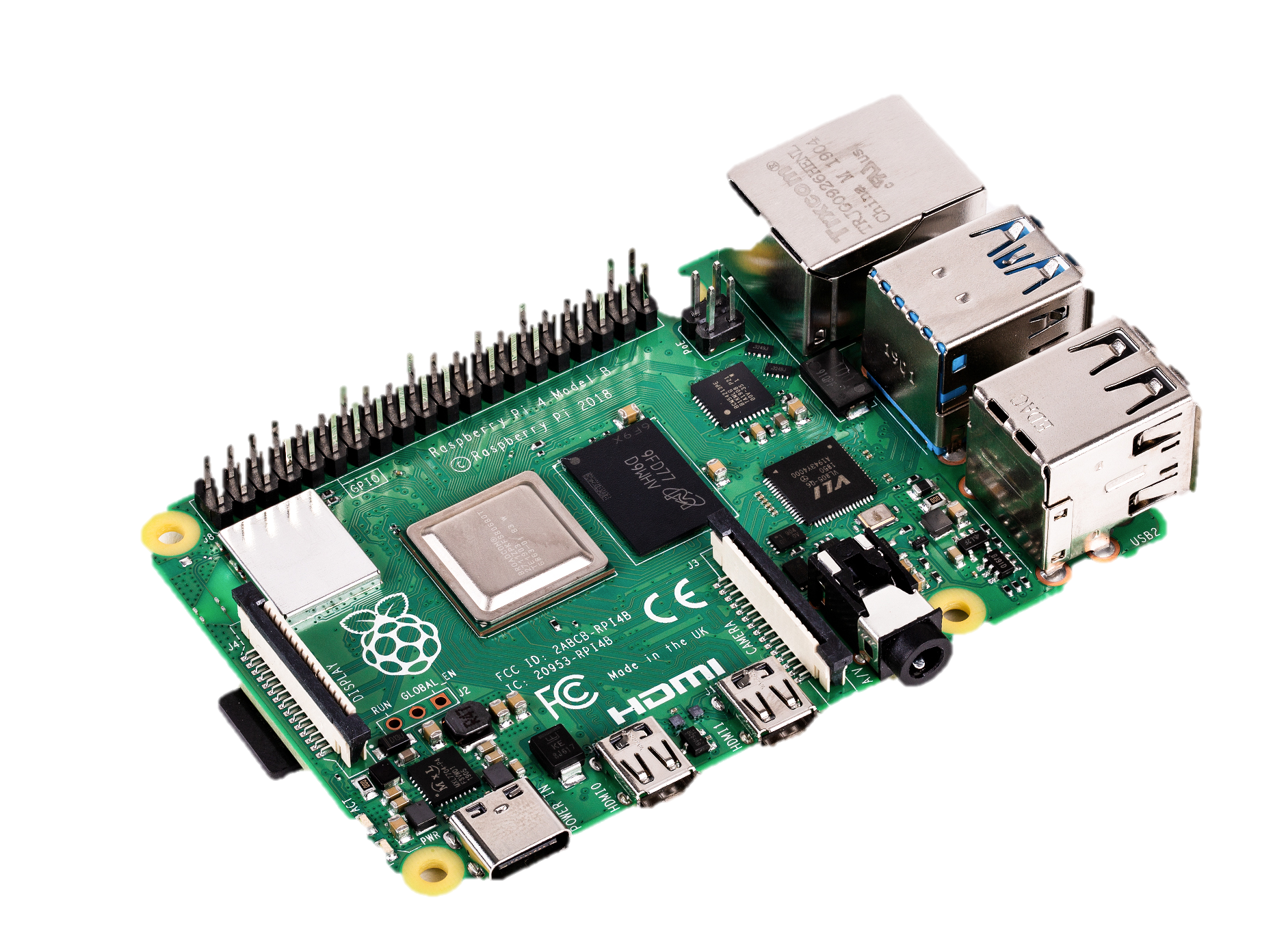 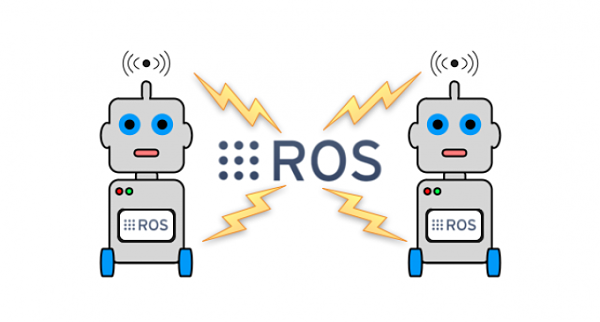 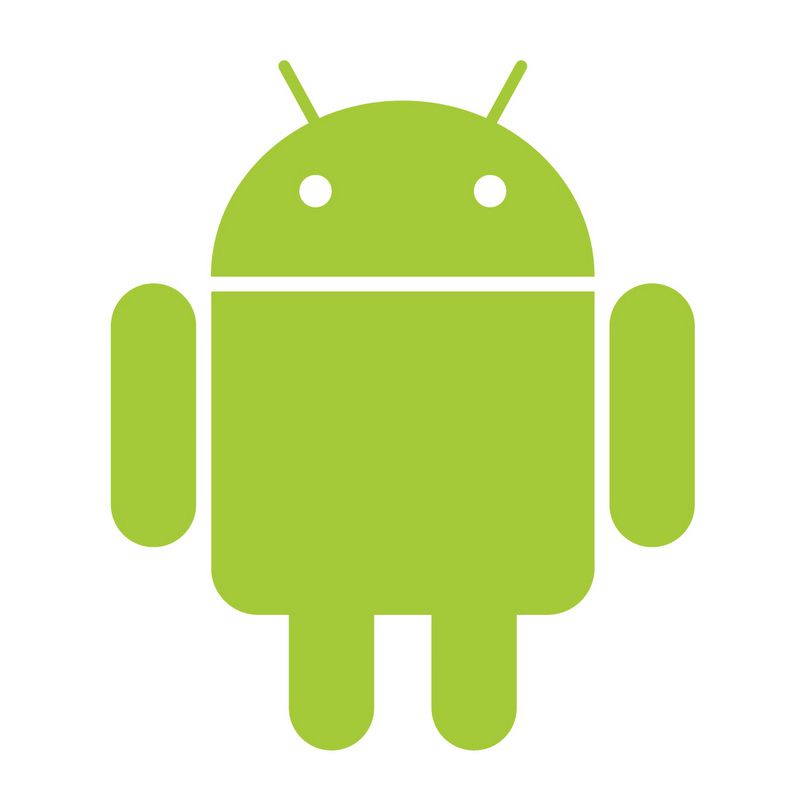 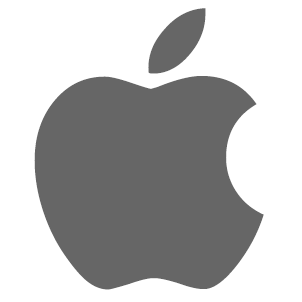 Linux
Android
MAC
Raspberry Pi
Robot Operating
 Systems
29-Νοε-19
ΕΠΛ 421 – Προγραμματισμός Συστημάτων
16
[Speaker Notes: Constandinos]
Πελάτες Βιβλιοθήκης
Linux: Command Line Interface το οποίο χρησιμοποιεί τη βιβλιοθήκη (Anyplace Library) που υλοποιήσαμε και ζητά από τον πυρήνα τα WiFi Fingerprints (BSSID και RSSI) από τα πλησιέστερα Αccess Points του κτηρίου που βρίσκομαι. Επιστρέφει την τοποθεσία μου υπο μορφή x (latitude) και y (longitude).
Android: Android project το οποίο χρησιμοποιεί τη βιβλιοθήκη (Anyplace Library) που υλοποιήσαμε και ζητά από τον πυρήνα τα WiFi Fingerprints από τα πλησιέστερα Αccess Points του κτηρίου που βρίσκομαι. Ανοίγει ένα Google Map στην τοποθεσία που βρίσκομαι.
29-Νοε-19
ΕΠΛ 421 – Προγραμματισμός Συστημάτων
17
[Speaker Notes: Constandinos]
Λειτουργικότητα Βιβλιοθήκης
Anyplace Library
Online
Positioning
Offline Positioning
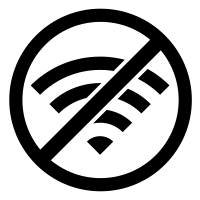 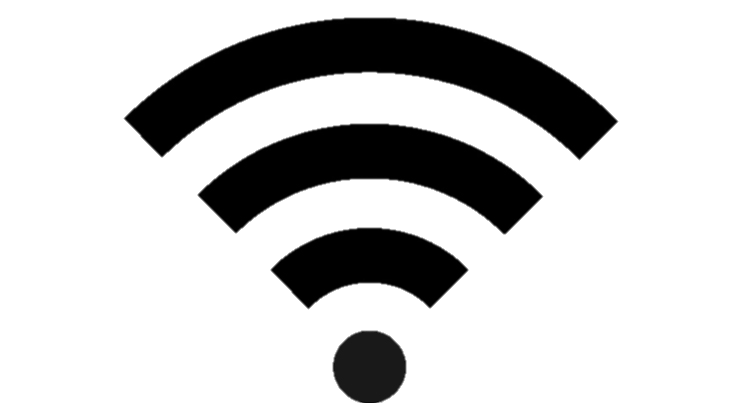 29-Νοε-19
ΕΠΛ 421 – Προγραμματισμός Συστημάτων
18
[Speaker Notes: Xristakis]
Λειτουργικότητα Βιβλιοθήκης
Online Positioning: 
Είμαι συνδεδεμένος στο δίκτυο
Όλα τα δεδομένα ανακτώνται από τον server
Ο Client “μιλά” με τον Anyplace Server μέσω API Calls

Offline Positioning: 
Δεν είμαι συνδεδεμένος στο δίκτυο
Όλα τα δεδομένα βρίσκονται αποθηκευμένα σε τοπική μνήμη
Γίνεται τοπική εκτέλεση των αλγορίθμων
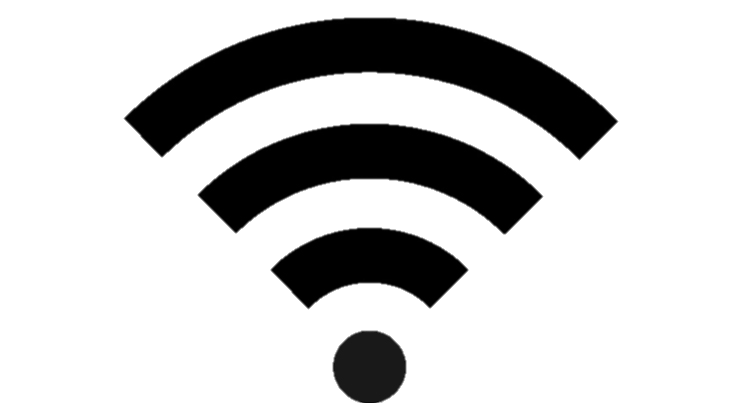 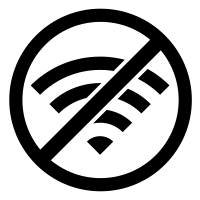 29-Νοε-19
ΕΠΛ 421 – Προγραμματισμός Συστημάτων
19
[Speaker Notes: Xristakis]
Anyplace API Endpoints
Η βιβλιοθήκη επικοινωνεί με τον Anyplace Server μέσω API Calls για να αντλήσει τα διάφορα δεδομένα που χρειάζεται
Η βιβλιοθήκη δημιουργεί ένα connection στο endpoint με βάση κάποιες παραμέτρους (πχ api key, builing id, floor id) ανά λειτουργία
(1) API Call
Anyplace Library
Anyplace Server
(2) JSON Response
29-Νοε-19
ΕΠΛ 421 – Προγραμματισμός Συστημάτων
20
[Speaker Notes: Xristakis]
Anyplace API Endpoints
29-Νοε-19
ΕΠΛ 421 – Προγραμματισμός Συστημάτων
21
[Speaker Notes: Xristakis]
Anyplace API Endpoints
Σύντομη περιγραφή των Endpoints που υλοποιήθηκαν στην βιβλιοθήκη:

Navigation
poiDetails: Get Point of Interest details
navigationXY: Get Navigation instructions from a given location to a POI
navPoiToPoi: Get Navigation instructions between 2 POIs
29-Νοε-19
ΕΠΛ 421 – Προγραμματισμός Συστημάτων
22
[Speaker Notes: Xristakis]
Anyplace API Endpoints
Mapping(Public)
buildingAll: Get all annotated buildings
buildingsByCampus: Get all buildings for a campus
buildingsByBuildingCode: Get all buildings with the same code
nearbyBuildings: Get annotated buildings near you (50 meters radius)
allBuildingFloors: Get all floors of a building
allBuildingPOIs: Get all POIs inside a building
allBuildingFloorPOIs: Get all POIs inside a floor
connectionsByFloor: Get all POI connections inside a floor
heatmapBuidFloor: Get all positions with their respective Wi-Fi radio measurements
29-Νοε-19
ΕΠΛ 421 – Προγραμματισμός Συστημάτων
23
[Speaker Notes: Xristakis]
Anyplace API Endpoints
Blueprints
floor64: Downloads the floor plan in a base64 png format (w/o prefix).
floortiles: Fetches the floor plan tiles zip link
Position
radioByCoordinatesFloor: Radiomap using all the entries near the coordinate parameters
radioBuidFloor: Radiomap using all the entries near the coordinate parameters
radioBuidFloorRange: Radiomap using all the entries near the coordinate parameters
estimatePosition: Estimate the location of the user
estimatePosOffline: Estimate the location of the user offline. Needs the radiomap file
29-Νοε-19
ΕΠΛ 421 – Προγραμματισμός Συστημάτων
24
[Speaker Notes: Xristakis]
Linux Demo
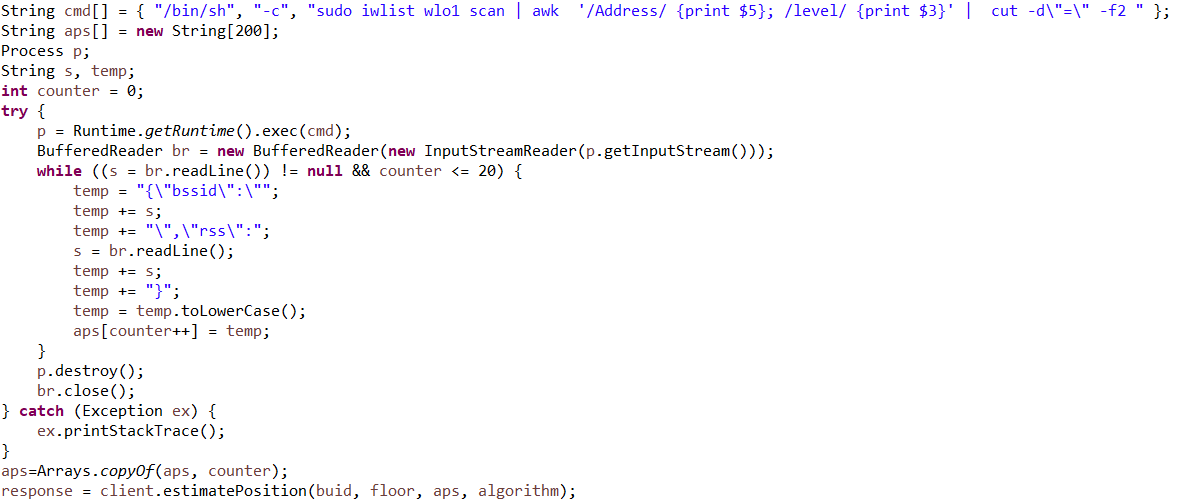 Συλλογή Fingerprints
Μορφοποίηση Fingerprints
API Call
29-Νοε-19
ΕΠΛ 421 – Προγραμματισμός Συστημάτων
25
[Speaker Notes: Marcos]
Linux Demo
Κτήριο
ΘΕΕ01
Όροφος
-1
Αλγόριθμος
1
KNN_WKNN
29-Νοε-19
ΕΠΛ 421 – Προγραμματισμός Συστημάτων
26
[Speaker Notes: Marcos]
Linux Demo
29-Νοε-19
ΕΠΛ 421 – Προγραμματισμός Συστημάτων
27
[Speaker Notes: Marcos]
Android Demo
Demo Client
Gradle
Jar
29-Νοε-19
ΕΠΛ 421 – Προγραμματισμός Συστημάτων
28
[Speaker Notes: Constandinos]
Android Demo
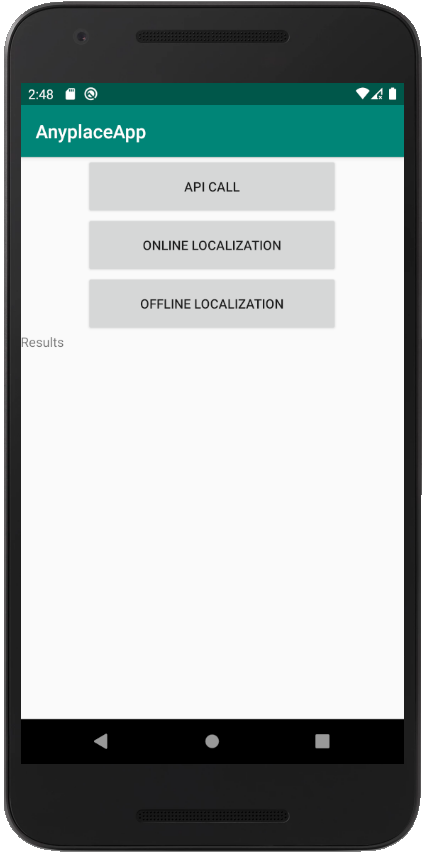 29-Νοε-19
ΕΠΛ 421 – Προγραμματισμός Συστημάτων
29
[Speaker Notes: Constandinos]
Βιβλιογραφία
Anyplace.cs.ucy.ac.cy. AnyPlace | Indoor Information Service. [online] Available at: https://anyplace.cs.ucy.ac.cy/.
Dmsl.cs.ucy.ac.cy. DMSL | Dept. of Comp. Science | University of Cyprus. [online] Available at: https://dmsl.cs.ucy.ac.cy/presentations.php
D. Zeinalipour-Yazti, C. Laoudias, “The Anatomy of the Anyplace Indoor Navigation Service”, in ACM Press, Vol. 9, pp. 3-10, 2017.
29-Νοε-19
ΕΠΛ 421 – Προγραμματισμός Συστημάτων
30
ΕΠΛ 421 – Προγραμματισμός Συστημάτων
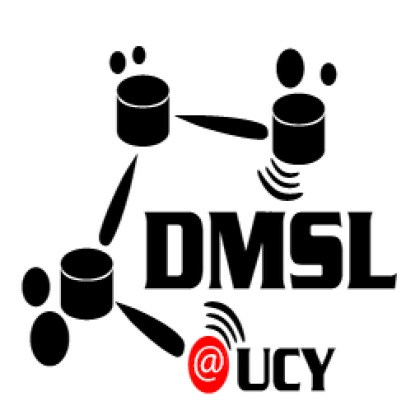 Anyplace Library
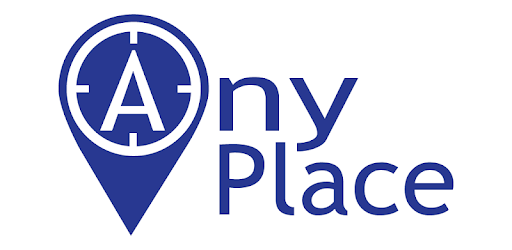 Ευχαριστούμε για την προσοχή σας!!!
Ερωτήσεις;
29-Νοε-19
ΕΠΛ 421 – Προγραμματισμός Συστημάτων
31